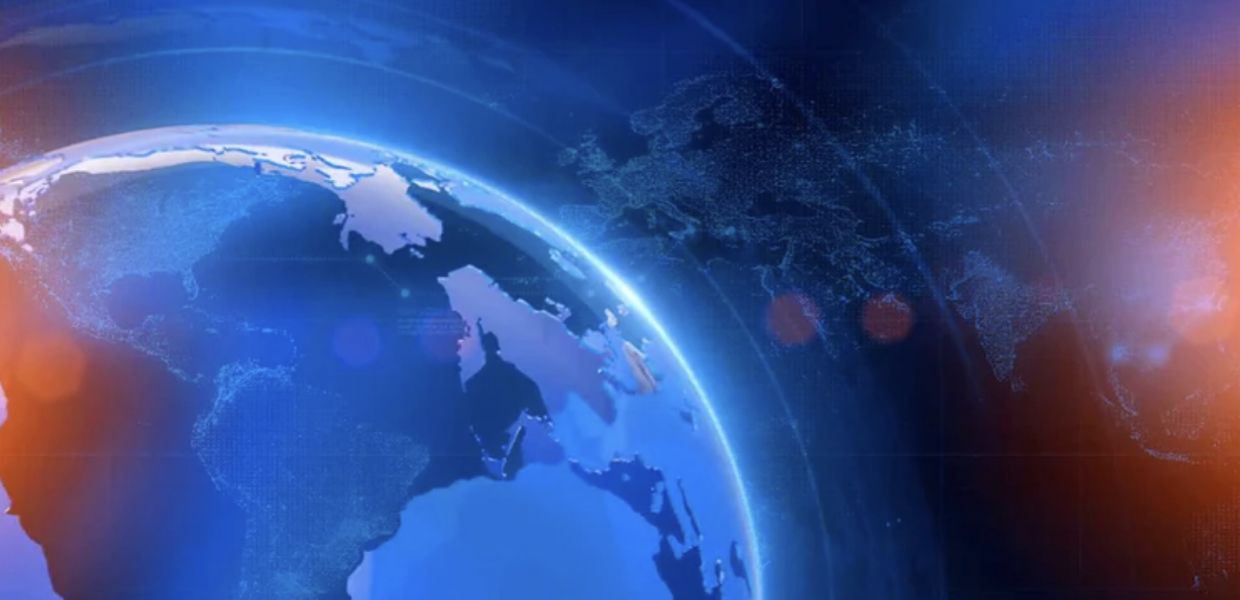 The Holy Spirit and Spiritual Gifts Session 3
Read 1 Corinthians 12:1-26
What is the difference between a natural talent and a spiritual gift?
(see outline notes)

Natural Talents							Spiritual Gifts
Every Christian has at least one gift.  

 All these are empowered by
one and the same Spirit,
who apportions to each 
one individually as He wills.
1 Corinthians 12:11
Look up these verses and identify the spiritual gifts mentioned.Try to define or explain how these gifts can practically be used to build up the church.
Romans 12:6-8
Ephesians 4:11
1 Peter 4:11
1 Corinthians 12:6-10
1 Corinthians 12:28-30
Are All the Gifts Still in Operation?
The Cessationism View:
(see outline notes)
The Continuationism View: 
(see outline notes)
Want to find out what your spiritual gift is?  www.giftstest.com
Small Group Discussion:  Go back and look at the list of Spiritual Gifts.  What gift(s) do you believe God has given you for the building up of the body? Do others confirm this as well of you?  If yes, how so?